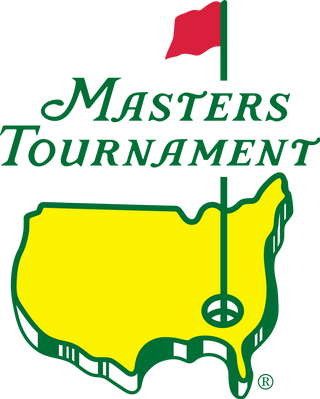 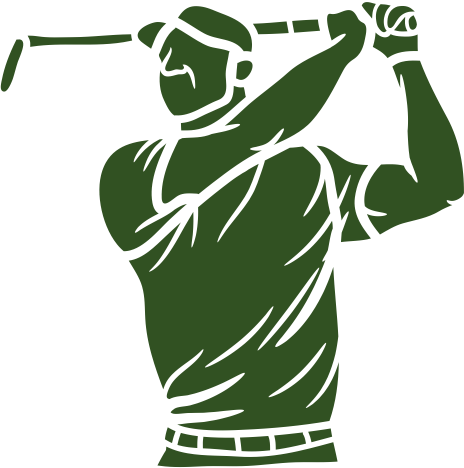 THE MASTERS
BY THE
NUMBERS
The Unique Business of Augusta National & The Masters Golf Tournament
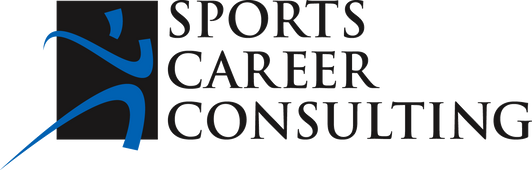 300
There are just 300 members at the Augusta National Golf Club, home to the annual Masters Golf Tournament, one of the PGA Tour's most prestigious events and one of its four annual Majors events.
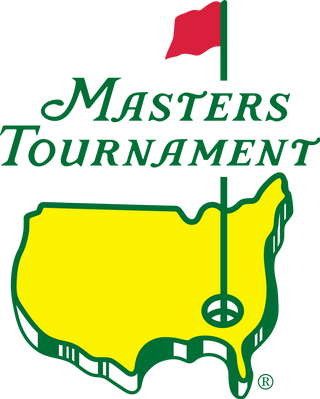 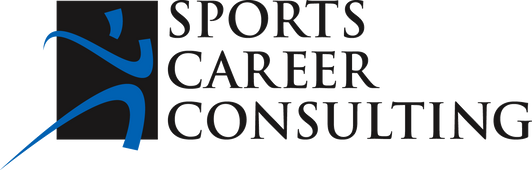 2012
2012
It took 80 years before the club admitted its first female members. In 2012, Condoleezza Rice and Darla Moore became the first members of Augusta National Golf Club.  Currently, there are seven women members, with iconic LPGA star Annika Sorenstam joining last year.
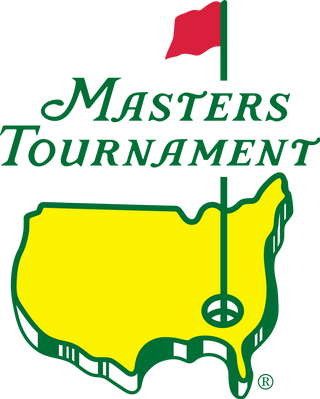 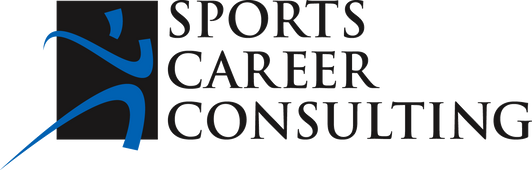 $40,000
According to Golf.com, the membership dues at Augusta are relatively low for a club of its stature. The initiation fee is estimated to be around $40,000 with yearly dues estimated at “a few thousand” dollars per year.
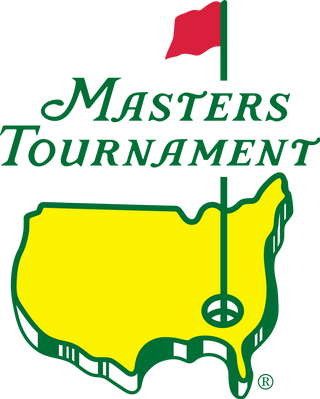 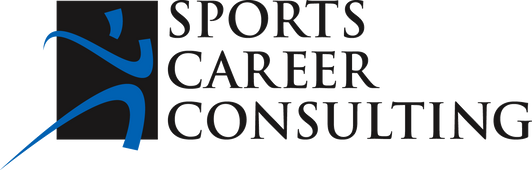 $180 BILLION
The combined wealth of Bill Gates and Warren Buffett, Augusta's two richest members, is believed to be more than $180 billion.
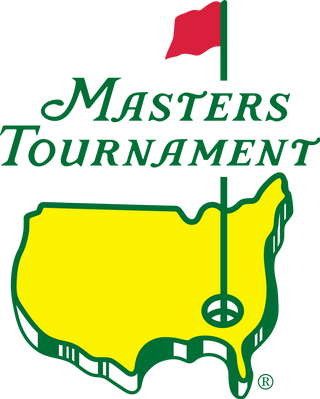 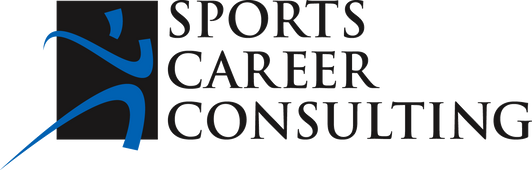 #2
Augusta National ranks as the second-best course in America, behind Pine Valley Golf Course in New Jersey, according to Golf Digest.
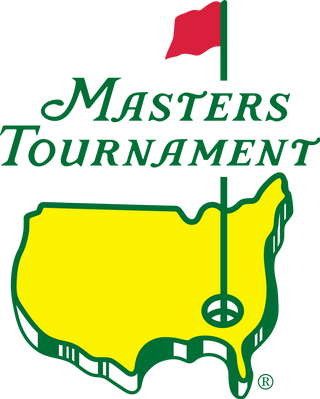 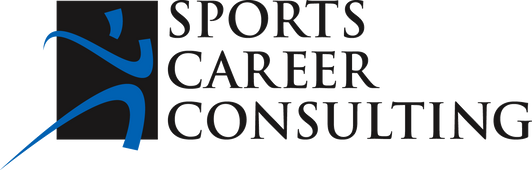 $10,000
As of April 2nd, four-day passes for the tournament on April 6-9 were selling for as much as $10,000 before fees on StubHub, a secondary market ticket re-seller.  Tickets for each of the three practice rounds were selling for more than $1,200.
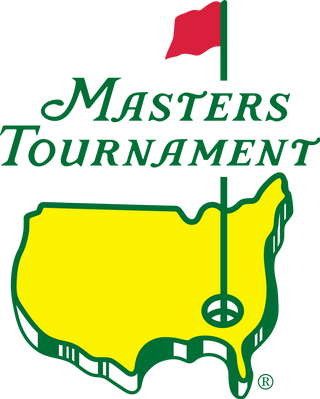 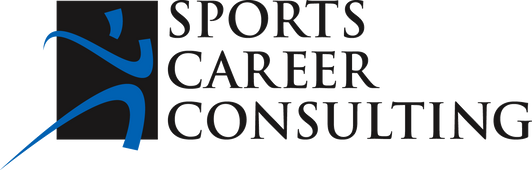 $850,000
The Masters sells $50 million in merchandise each week, or an incredible $850,000 per hour, according to sports business analyst Darren Rovell.
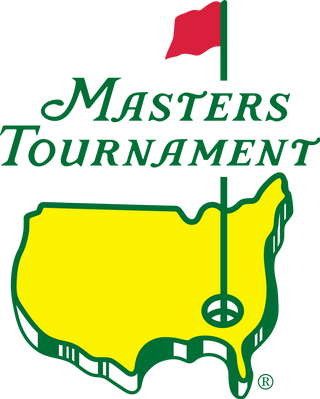 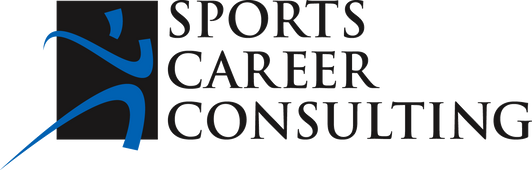 65%
The merchandise reportedly sells at a 65% mark-up.
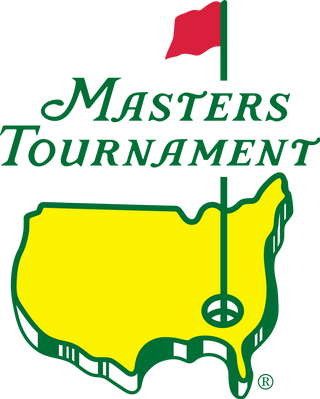 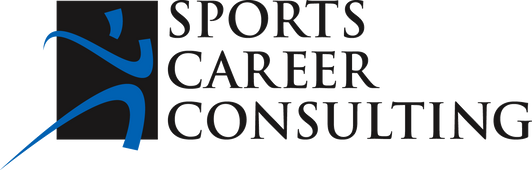 $8 MILLION
According to the same Forbes report, Augusta National generated $8 million in revenue through concessions sales, despite its reputation for historically keeping food and beverage prices extraordinarily low when compared to other major sporting events.
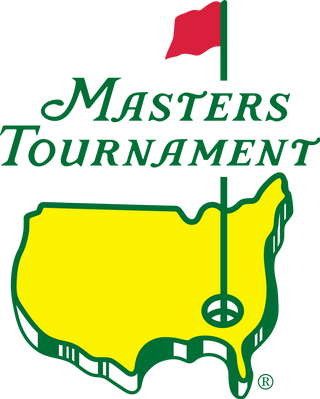 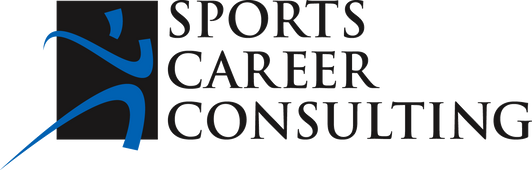 $1.50
Concessions prices at the Masters are incredibly affordable (Augusta National is famous for its egg salad sandwich and pimento cheese sandwich): 

Egg Salad Sandwich: $1.50.
Pimento Cheese Sandwich: $1.50.
Barbecue Sandwich: $3.
Masters Club: $3.
Grilled Chicken Wrap: $3.
Classic Chicken Sandwich: $3.
Chicken Salad Sandwich: $3.
Ham & Cheese on Rye: $2.50.
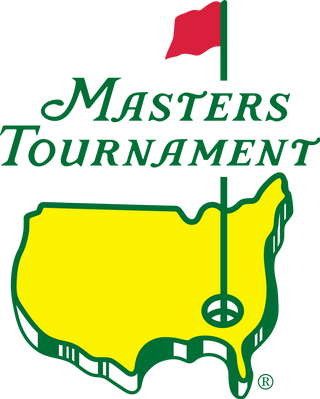 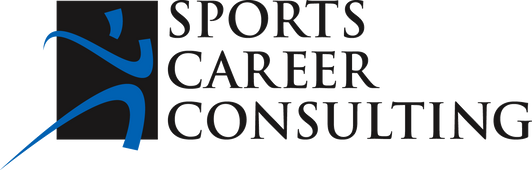 $175
A Masters "food package" was available to fans at  home for $175 that serves 12-14 (it quickly sold out).  The package includes: 

Egg Salad (24oz)
Pimento Cheese (24oz)
Pork Bar-B-Que (24oz)
Plain Potato Chips (6)
Bar-B-Que Potato Chips (6)
Cookies (12)
Masters Branded Souvenir Cups (sleeve of 25)
Masters Branded Wax Paper (sleeve of 12 sheets)
Masters Coasters (pack of 12)
Hosting Kit Materials
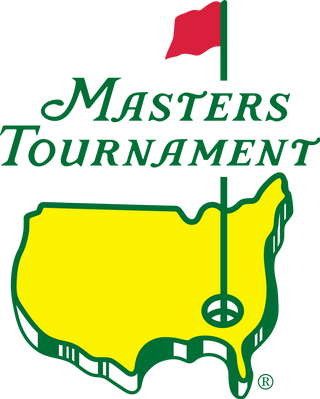 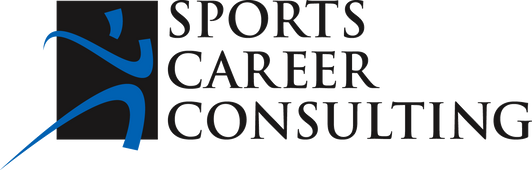 $10,000
One area homeowner claims to make more than $10,000 in 8 days renting out his Augusta home during Masters week.  Area lodging prices skyrocket every year for the Masters golf tournament.
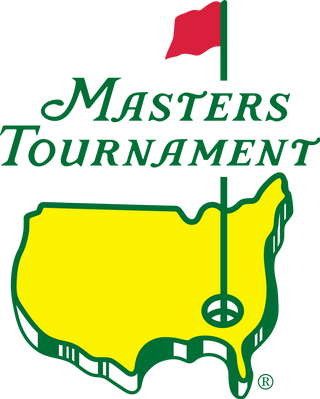 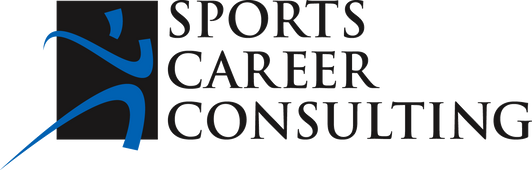 #1
According to a spokesperson from MGM Resorts, the Masters draws more wagering than any other golf tournament, saying: “There is no comparison. It’s easily the most heavily bet-on golf tournament of the year."
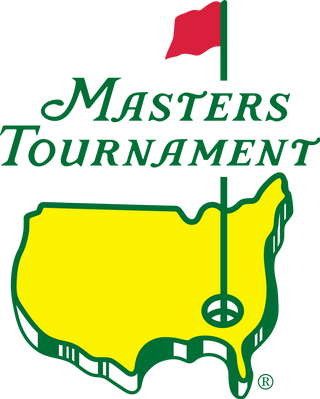 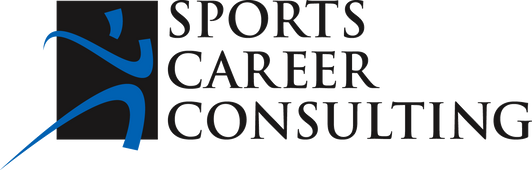 82
Tiger Woods has won 82 PGA Tour golf tournaments in his illustrious career.  However, he has played one competitive golf tournament so far this year.  

His odds of winning this year are currently 160-1, which will likely attract a lot of wagers.  If he were to win, sports books would lose a lot of money.
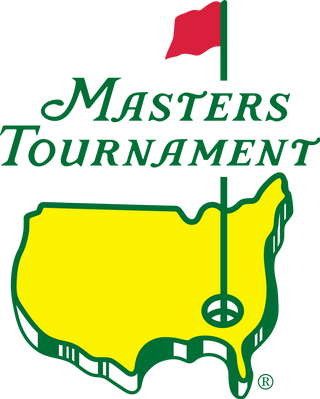 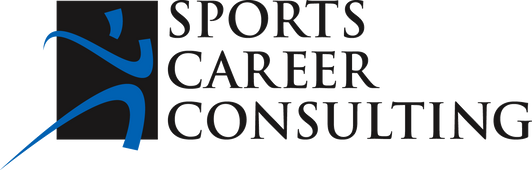 12 MILLION
The final round of the 2023 Masters on CBS was the most-watched golf telecast on any US network in five years, averaging 12.06 million viewers.
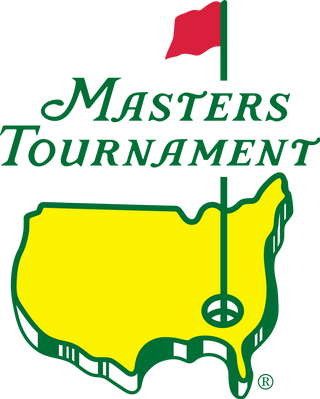 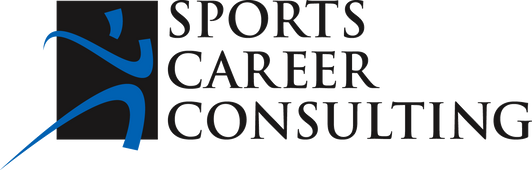 640%
The average length of the Masters telecast has jumped from 2.5 hours in 1956 to 18.5 hours, an increase of 640%.
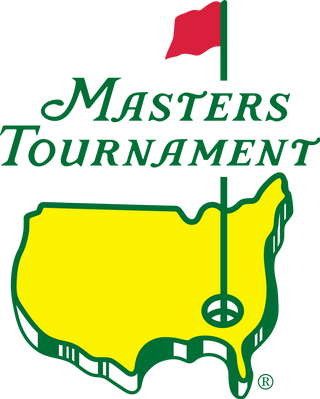 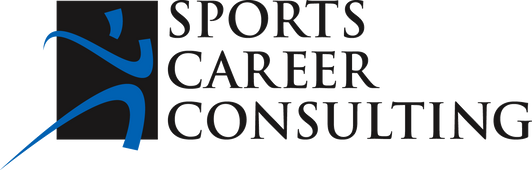 $18 MILLION
The prize purse at the 2024 Masters is $18 million – up from $15 million for last year’s event.
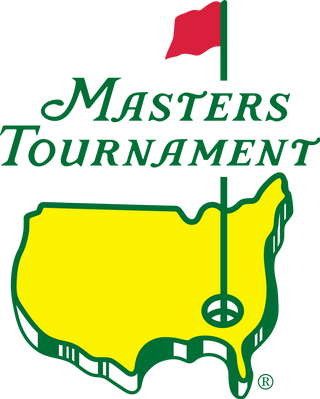 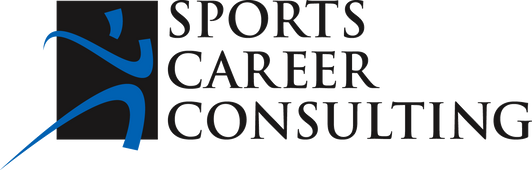 $25 MILLION
The biggest purse for the 2023-24 PGA Tour season was $25 million at The Players Championship. 

It was played March 14-17 at TPC Sawgrass, where Scottie Scheffler collected $4.5 million for winning the tournament.
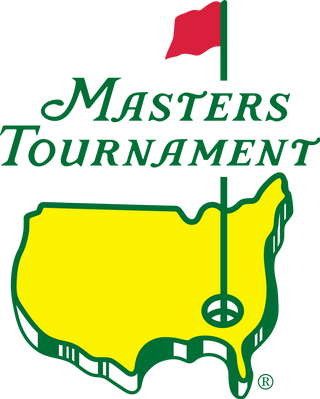 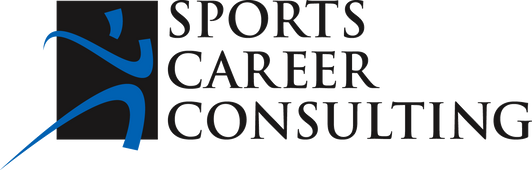 $0
In one of the most mysterious TV money deals in sports, the Masters does not make any money on broadcast rights, and CBS and ESPN (rights holders) reportedly do not generate any revenue from ad sales.
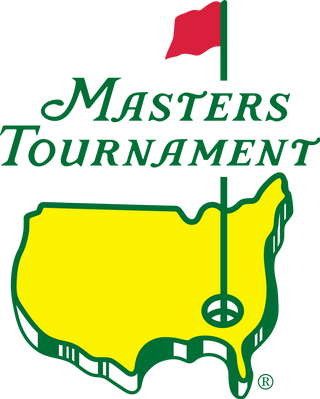 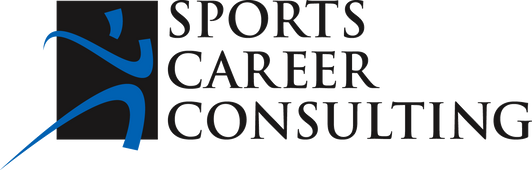 $93 MILLION
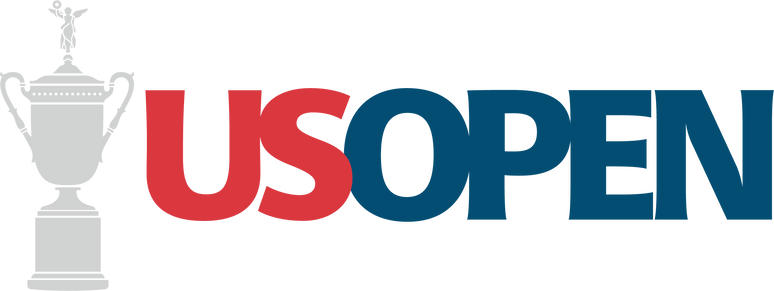 Compare that to the U.S. Open,  another of the four PGA Tour Majors events, which collects a reported $93 million from its U.S. TV rights.
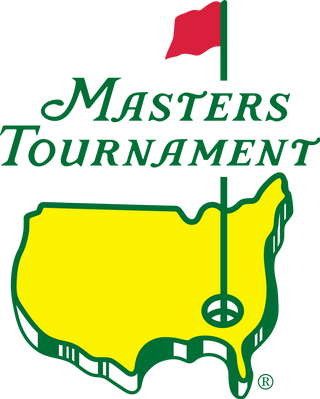 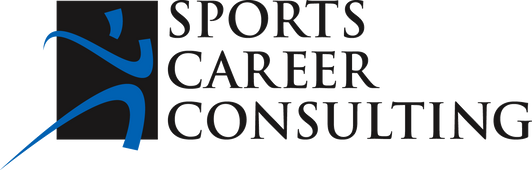 6
Augusta National has just six sponsors—AT&T, Delta, IBM, Mercedes Benz, Rolex and UPS.
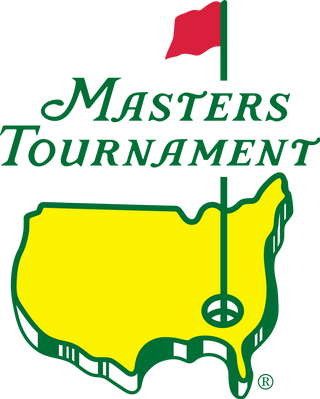 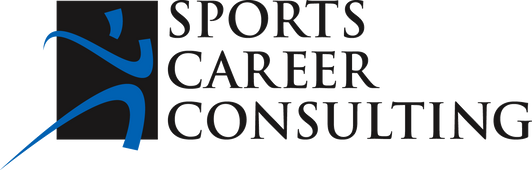 0
There are no on-course advertisements from those six sponsors anywhere at Augusta National.  Advertising is not allowed anywhere on the property.
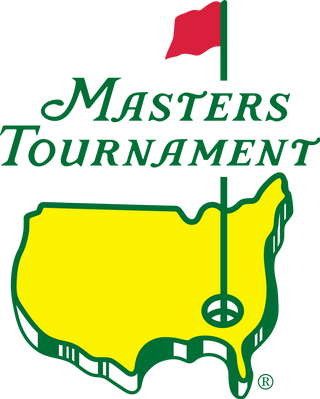 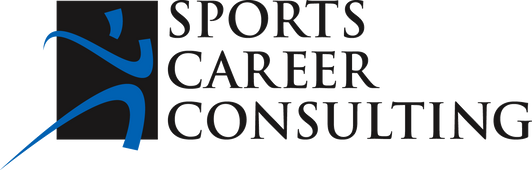 $269 MILLION
Between the minimalistic approach to broadcast rights and sponsorship, Forbes estimates that the event could be leaving $269 million in revenue on the table.
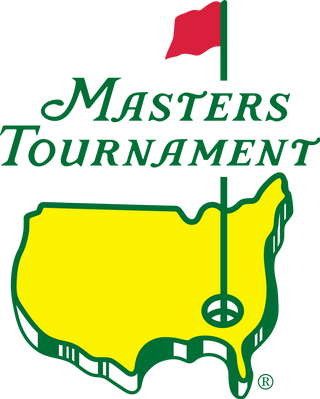 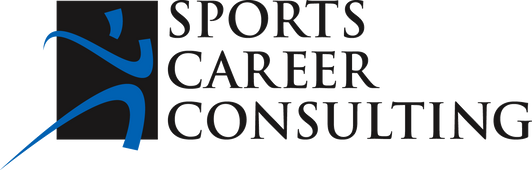 DISCUSSION QUESTIONS
What is the paradox of commercialism?
Based on what you learned in this presentation, how would you describe Augusta National's approach to  the concept of commercialism?
What is sponsorship?
Why is sponsorship important to most sports and entertainment events?
How many sponsors are at The Masters?
Do you think they could sell more sponsorships?
If so, why don't they?
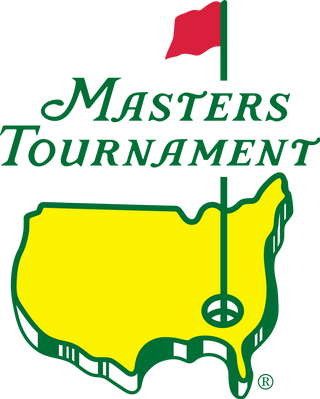 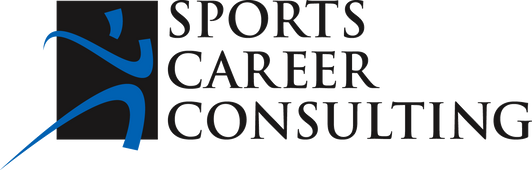 DISCUSSION QUESTIONS
What are broadcast rights?
Why do you think Augusta National doesn't make millions from a TV rights deal? 
Why do you think they charge so little for concessions?
Why do you think this is such a popular sporting event?
Will you watch The Masters this year?
Who do you think will win?
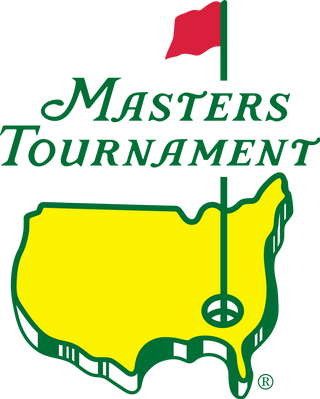 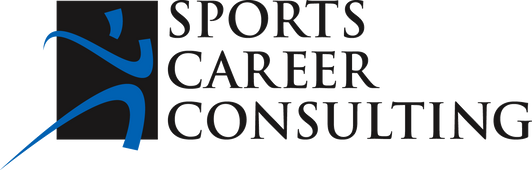 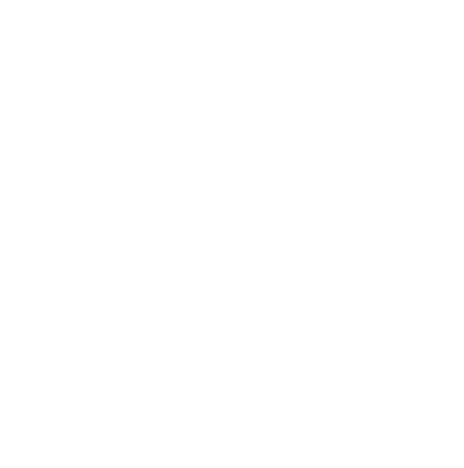 SOURCES
forbes.com/sites/justinteitelbaum/2022/04/07/the-masters-tournament-at-augusta-is-leaving-269-million-on-the-putting-green/?sh=29c3d95eb160
https://www.sportingnews.com/us/golf/news/masters-tickets-2024-buy-price-cost-augusta-national-golf/0bd61cb3a4cfd5f1c803b844
golf.com/news/tournaments/augusta-national-members-masters/
https://wallethub.com/blog/masters-facts/2965
https://www.sportspromedia.com/news/the-masters-2023-golf-cbs-paramount-plus-final-round-viewership-tv-audience
https://www.todays-golfer.com/news-and-events/majors/the-masters/total-purse-and-prize-money-breakdown
https://twitter.com/darrenrovell/status/1117442484429381632
palmbeachpost.com/story/sports/pga/2023/03/09/taste-of-the-masters-2023-how-to-order-augusta-national-food-package-pimento-cheese-egg-salad/69990165007
businessinsider.com/airbnb-augusta-homeowner-during-masters-golf-week-2022-4
golfdigest.com/gallery/americas-100-greatest-golf-courses-ranking
golfweek.usatoday.com/2019/04/09/place-your-bets-the-masters-is-a-major-player-in-sports-betting
golf.com/news/tiger-woods-masters-ratings-espn-jump
sports.yahoo.com/masters-leaving-money-table-forbes-162047893.html